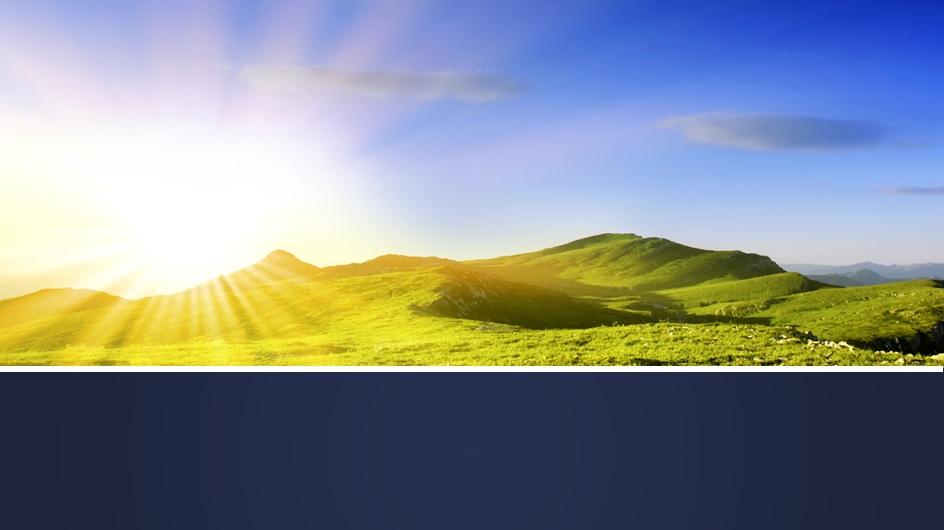 Υποκειμενικές επιρροές 
Των 10 Σπερματικών Ομίλων
Του David E. Hopper
[Speaker Notes: Ας συνεχίσουμε με τη συζήτηση για τις «Υποκειμενικές Επιρροές των 10 Σπερματικών Ομίλων  ». 
Σήμερα, θα συζητήσω για:
Σπερματικό Όμιλο 3 – Μαγνητικοί Θεραπευτές
Σπερματικό Όμιλο 8 – Εσωτερικοί Ψυχολόγοι 
Συσχέτιση των Θεραπευτών + Ψυχολόγων και επίδειξη του πώς μπορούν να συνεργαστούν 

Τελικές παρατηρήσεις 
************************************************** ********************************************** 
Ερωτήσεις / Σχόλια από προηγούμενες συζητήσεις  για τους τηλεπαθητικούς Επικοινωνούς ή ΣΟ -1 ή Εκπαιδευμένους Παρατηρητές ή ΣΟ-2]
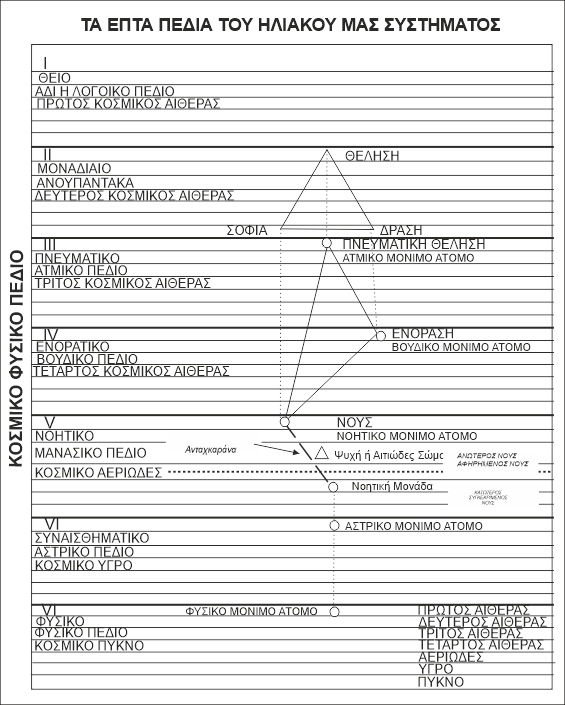 [Speaker Notes: Ο Θεραπευτής και ο ασθενής λειτουργούν ιδανικά στα ακόλουθα επίπεδα:

Θεραπευτής:

Συνδέεται με τα υψηλότερα επίπεδα του Νοητικού Πεδίου όπου κατοικεί η Ψυχή ή με το Βουδικό Πεδίο
Δουλεύοντας με το «Ομαδική Θεραπεία», ο θεραπευτής θα επικαλεστεί υψηλότερες Ιεραρχικές ενέργειες από Βουδικό Πεδίο ή Ανώτερο από αυτό

Ασθενής
Εάν ο ασθενής έχει κολλήσει στα χαμηλότερα 18 υποπεδία, ο μαγνητικός θεραπευτής θα βοηθήσει στη μετακίνηση της συνείδησης στο πεδίο της Ψυχής στο Νοητικό Πεδίο και θα θεραπεύσει την Προσωπικότητα οποιοδήποτε βάσανο αυτός η αυτή έχει.
Ο θεραπευτής μπορεί επίσης να βοηθήσει τον ασθενή να αφαιρέσει τα μπλοκαρίσματα και να συνδεθεί με το Πεδίο της Ενόρασης.]
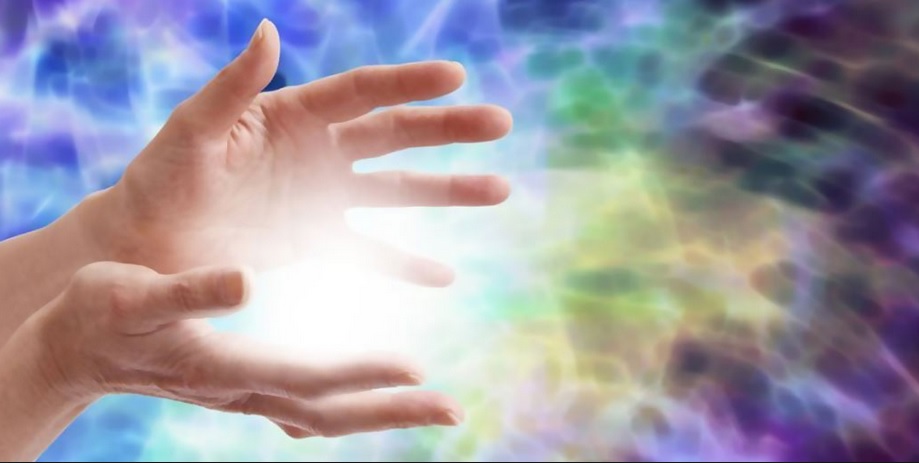 Σπερματικός Όμιλος 3
Μαγνητικοί Θεραπευτές
Θεραπεία της  προσωπικότητας μέσω της «Ζωντανής Δύναμης» της Ψυχής 
Εργασία με τις Ζωτικές Δυνάμεις του Αιθερικού Σώματος 
Θεραπεία σε Ομαδικό Επίπεδο
[Speaker Notes: Σπερματική όμιλος  3 – Μαγνητικοί Θεραπευτές

Η Άλίκη Α. Μπέιλι στο βιβλίο  «Εσωτερική Θεραπευτική» είπε: Μόνο σε αυτήν την εποχή και την γενιά είναι επιτέλους δυνατό να μεταδοθούν οι νόμοι της μαγνητικής θεραπείας και να υποδειχθούν οι αιτίες αυτών των ασθενειών—που προέρχονται από τα τρία εσωτερικά σώματα.

Ο Θιβετιανός μας λέει ότι οι Μαγνητικοί θεραπευτές στην Νέα Εποχή θα έχουν ελάχιστη ή καμία ομοιότητα ή σχέση με το έργο των μαγνητικών θεραπευτών στον κόσμο σήμερα.

Ο όρος «μαγνητικοί θεραπευτές» στον σημερινό κόσμο περιλαμβάνει όλους τους εργαζόμενους στον τομέα της υγειονομικής περίθαλψης, τους επαγγελματίες υγείας και όσους εργάζονται στην έρευνα για την ανάπτυξη νέων ουσιών ή φαρμάκων. Ιδανικά, εργάζονται με συμπόνια και με επιστήμονες για τη διαχείριση κρίσεων, π.χ. Επί του παρόντος χορηγούν εμβόλια για τον COVID-19. Αλλά ένα μεγάλο μέρος του επαγγέλματος της θεραπείας του σήμερα λειτουργεί γύρω από τις γραφειοκρατίες των ασφαλιστικών εταιριών, των φαρμακευτικών εταιρειών και των κοντόφθαλμων ιατρικών σχολών. Η θεραπεία και η υπηρεσία παρέχονται, αλλά είναι βαθιά διαταραγμένες, καθώς έχουν κυρίως επιχειρηματικό προσανατολισμό, αντί να παρέχονται οι βέλτιστες δυνατότητές στις υπηρεσίες υγείας.

Σε αυτές, κάποιοι εργάζονται ως μαγνητικοί και ακτινοβόλοι θεραπευτές χρησιμοποιώντας τις ενέργειες της καρδιάς και του νου τους για να εκπέμπουν θεραπευτικές ενέργειες από το επίπεδο της Ψυχής. Το αληθινό τους έργο δεν έχει γίνει πλήρως αντιληπτό από την θεραπευτική κοινότητα, μήπως επειδή εργάζονται για μια κοινότητα που ακόμα δεν έχει αναγνωρίσει την Ψυχή ως τον κύριο θεραπευτή;

FYI…..Η θεραπεία με ακτινοβολία περιλαμβάνει την θεραπεία μπλοκαρισμάτων στη σύνδεση με την  Ψυχή, ενώ η μαγνητική θεραπεία περιλαμβάνει εργασία απευθείας με αιθερικές ενέργειες του λεπτοφυούς σώματος, δηλαδή τσάκρας και ροές ζωτικής ενέργειας.


Για να λειτουργήσει στο μέγιστο δυνατό ο Μαγνητικός Θεραπευτής, θα πρέπει να έχει κατανόηση της οργάνωσης και της κυκλοφορίας της πνευματικής δύναμης και να έχει εξαλείψει τυχόν εμπόδια εντός του που θα μπορούσαν να εμποδίσουν τη ροή των μαγνητικών και ακτινοβόλων ζωτικών δυνάμεων.


Έτσι, βοηθώντας να επιτευχθεί ισορροπία στην ψυχική, συναισθηματική και φυσική ζωή και υγεία του ατόμου… ο μαγνητικός θεραπευτής διευκολύνει τη θεραπεία της προσωπικότητας των ατόμων σε όλες τις όψεις της φύσης τους, δηλαδή ψυχική, συναισθηματική και φυσική, μέσω της σωστής οργάνωσης και κυκλοφορίας της δύναμης.


Ο Θιβετιανός μας λέει ότι ο Μαγνητικός Θεραπευτής του μέλλοντος θα λειτουργεί σε 3 διαφορετικά επίπεδα:

Όταν  εργάζεται  με μια ασθένεια μαζί με το άτομο, είτε στο σώμα είτε στο νου, ο θεραπευτής θα μεταδίδει την θεραπευτική ενέργεια από την «ζώσα δύναμη» της Ψυχής απευθείας στον ασθενή. 

Ο Μαγνητικός Θεραπευτής μπορεί επίσης να εργαστεί σε Νοητικά επίπεδα μεταφέροντας τηλεπαθητικά φώτιση (Buddhi) στον ασθενή για να διαλύσει την ψευδαίσθηση. Αυτά και τα δύο έχουν ως αποτέλεσμα την εργασία με τα αίτια μιας ασθένειας και όχι τα εξωτερικά αποτελέσματα.
 Μπορεί να δουλέψει με τους Nάντις  στο αιθερικό σώμα για να αυξήσει τα ζωτικά εστιακά σημεία ενέργειας.

2. Ο Μαγνητικός Θεραπευτής θα διευκολύνει τη θεραπεία της Προσωπικότητας εργαζόμενος με νοημοσύνη υποκειμενικά, με ζωτικές δυνάμεις, πρανικές ή ζωτικές ενέργειες  μέσα στο αιθερικό σώμα για να εξαλείψει την ασθένεια και να θεραπεύσει την ρήξη που υφίσταται μεταξύ του ανθρώπινου βασιλείου και του βασιλείου των ντέβα.


Εργαζόμενος από το επίπεδο της Ψυχής, θα ξέρει να κατευθύνει ακτινοβολίες ή  μαγνητικές θεραπευτικές ενέργειες…. ως αποτέλεσμα, θα  προσδιορίζει το είδος της θεραπείας, θα καθορίζει ποια εργαλεία θα χρησιμοποιήσει και θα κατευθύνει τις θεραπευτικές ενέργειες προς συγκεκριμένους στόχους. 
Έτσι, οι Μαγνητικοί Θεραπευτές θα μελετήσουν τους νόμους της υγείας και των ορθών σχέσεων, που είναι οι νόμοι της ζωής. 

3. Θεραπεία σε Ομαδικό επίπεδο, ο Μαγνητικός Θεραπευτής πρέπει να ταυτίσει τη συνείδηση του ​​με την Ιεραρχία των Διδασκάλων  σε ομαδικό σχηματισμό και όχι ως ξεχωριστό άτομο. Αυτό θα     
     επιτρέψει τον συντονισμό και τη θεραπεία της εκάστοτε ομάδας-ασθενούς , επιτρέποντας έτσι στην ομάδα να γίνει ένα όργανο διανομής ενέργειας. 

Η ομάδα μπορεί να είναι οτιδήποτε, μια ΜΚΟ, μια εταιρεία , έως  και ένα έθνος.]
Ατομική Θεραπεία
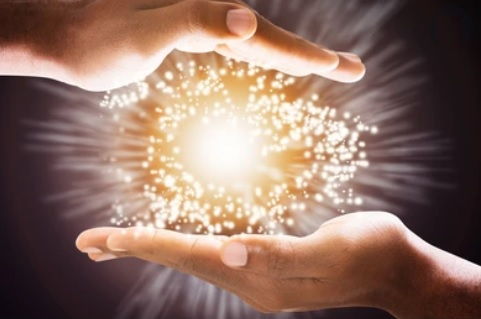 Λεπτοφυές Σώμα και Φυσική Θεραπεία
[Speaker Notes: Ατομική Θεραπεία
Ο Μαγνητικός Θεραπευτής θα εργαστεί από το επίπεδο της Ψυχής και θα μάθει να μεταδίδει την θεραπευτική ενέργεια από την «ζώσα δύναμη» της Ψυχής απευθείας στον ασθενή. Αυτό θα βοηθήσει στον εξαγνισμό της κατώτερης ψυχικής και αιθερικής φύσης του από την ψευδαίσθηση, η οποία είναι η πηγή της ασθένειας στα αιθερικά και ζωτικά σώματα. Αυτό σημαίνει ότι ο θεραπευτής έχει επιτύχει σε μεγάλο ποσοστό να είναι Ψυχικά εμποτισμένος.

Για αυτόν τον τύπο θεραπευτικής εργασίας, ο Μαγνητικός Θεραπευτής θα συνεργαστεί με τον ασθενή σε διαφορετικά επίπεδα. Θα έχει ήδη κατασκευάσει την Ανταχκάρανα για άμεση πρόσβαση σε ενέργειες που προέρχονται από την Πνευματική Τριάδα μέσω της Ψυχής. 
Για να διευκολύνει τη θεραπεία και να βοηθήσει τον ασθενή να εξελίξει προσωπικά, την ενέργεια του Βούδι,  θα αντικαταστήσει τυχόν παρεκλίνουσες αστρικές ενέργειες που προκαλούν δυσφορία ψυχολογικά. 
Ατομική Φυσική θεραπεία και θεραπεία  του Λεπτοφυούς σώματος

Ο Μαγνητικός Θεραπευτής θα εργαστεί νοήμονα με τις ζωτικές δυνάμεις του αιθερικού σώματος του ασθενούς και θα έχει την ικανότητα να εντοπίσει την προέλευση και την πηγή της ασθένειας για να διευκολύνει την επούλωση, συσχετίζοντας έτσι την αιτία και το αποτέλεσμα.

Η θεραπεία της προσωπικότητας μπορεί να επιτευχθεί με την υποκειμενική εργασία με ζωτικές δυνάμεις, πρανικές ή ζωτικές ενέργειες στα αιθερικά ή ζωτικά σώματα για την εξάλειψη της ασθένειας.

Τα κέντρα στο Αιθερικό Σώμα πρέπει να έρθουν σε ισορροπία με κάθε έναν από τους ενδοκρινείς αδένες. Ο Μαγνητικός Θεραπευτής θα βοηθήσει:

Στο να θεραπευτεί  το αιθερικό σώμα για να  αποβεί το όχημα για την σωστή λήψη δύναμης και ενεργειών, ειδικά το κέντρο του ηλιακού πλέγματος. 
Αυτό θα φέρει ισορροπία στο νευρικό σύστημα μέσω των Ναντις. 
Να φέρει ισορροπία στην ενέργεια της καρδιάς που είναι το κέντρο της ζωής.

Το άτομο μπορεί να διδαχθεί να χρησιμοποιεί τεχνικές αναπνοής, όπως η πραναγιάμα για τον έλεγχο των ζωτικών δυνάμεων του αιθερικού σώματος. Η σωστή χρήση αυτής της τεχνικής θα φέρει το φυσικό σώμα σε δόνηση ή ευθυγράμμιση με το αιθερικό σώμα.

Θεραπεία σε επίπεδο Προσωπικότητας

Ο Θεραπευτής θα μεσολαβήσει συνειδητά και θα μεταδώσει την ζώσα δύναμη και ενέργεια της Ψυχής  στο πυκνό φυσικό σώμα και στο λεπτοφυές (Αιθερικό σώμα) για να διευκολύνει τη θεραπεία νοητικών / συναισθηματικών προβλημάτων και έτσι να διευκολύνει τη σωστή οργάνωση και κυκλοφορία της δύναμης. Αυτό θα προκαλέσει μια ισορροπία και θα επιφέρει ρυθμό σε ολόκληρο το αιθερικό σώμα.

Ο Μαγνητικός Θεραπευτής μπορεί επίσης να εργαστεί σε Νοητικά επίπεδα μεταφέροντας τηλεπαθητικά την φώτιση (Βούδι) στον ασθενή για να διαλύσει την ψευδαίσθηση. Αυτά και τα δύο έχουν ως αποτέλεσμα την εργασία με τα αίτια μιας ασθένειας και όχι με τα εξωτερικά αποτελέσματα. 
Από αυτό το θεραπευτικό έργο η έννοια των ορθών ανθρώπινων σχέσεων, της συνεργασίας και της εξάλειψης της ανταγωνιστικότητας  ή του «μόνο εγώ» ανταπόκρισης, θα έλθουν στην επιφάνεια .]
Τι Προκαλεί την Θεραπεία Μας
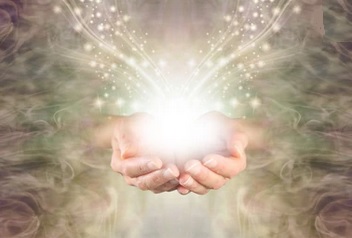 Το Δυτικό Μοντέλο Ιατρικής έναντι της Εναλλακτικής Ιατρικής
[Speaker Notes: Τι Μας Βοηθά να Θεραπευτούμε;
Αν πούμε: «η πράνα και η αναπνοή βοηθούν στην ένωση του νου, του σώματος και των συναισθημάτων, πολλές από τις παραδοσιακές αρχές της ιατρικής διατυπώνουν αμφιβολίες 

Δύο τρόποι θεραπείας στον κόσμο:

Δυτικό Μοντέλο Ιατρικής:
Οι σκέψεις και τα συναισθήματά μας έχουν τις ρίζες τους στον εγκέφαλο και η θεραπεία μπορεί να προέρχεται από το  φυσικό σώμα και  μπορεί να αλλάξει με φάρμακα και χειρουργική επέμβαση.
α. Η θεραπεία είναι η απουσία ασθένειας
β. Είμαστε υγιείς μέχρι να εισβάλει βακτήριο, ιός ή πληγή

2.       Συμπληρωματική ή εναλλακτική ιατρική:
α. Οι ιατρικές πρακτικές και τεχνικές υπάρχουν εδώ και 1000 χρόνια
β.   Θιβετιανές, Αγιουρβέδα, Κινεζικές θεραπευτικές τεχνικές
γ. Η δημιουργία μιας σύνδεσης μυαλού-σώματος είναι ζωτικής σημασίας για την καθοδήγηση της υγείας μας. Αυτός ο τύπος θεραπείας αφορά το σώμα, το μυαλό τα συναισθήματα και το περιβάλλον μας. Ο στόχος του Ιατρού είναι να αξιολογήσει και να προσδιορίσει την ισορροπία έναντι της ανισορροπίας. Στη συνέχεια, η άσκηση, τα βότανα, η διατροφή, ο βελονισμός γιόγκα συνιστώνται για να βοηθήσουν το μυαλό και το σώμα να αυτοθεραπευθεί.

Διαφορετικά μοντέλα σκέψης και χρήσης διαφορετικών όρων δημιουργούν διαφορετικά πλαίσια για τον προσδιορισμό και την κατανόηση του τι είναι πραγματικά η Θεραπεία. Η δυτική ιατρική αμφισβητεί αυτές τις πρακτικές.

Επίσης, σκεφτείτε τη σχέση που έχει ο ασθενής με τον γιατρό. Μια συγκεκριμένη σχέση συμβαίνει. Συχνά, ο ασθενής εμπιστεύεται τον γιατρό τις γνώσεις και την εξουσία του. Αυτό λοιπόν συμβάλλει στη διαδικασία επούλωσης του ασθενούς. Υπάρχουν πολυάριθμες μελέτες που δείχνουν ότι αυτή η σχέση μπορεί να είναι μια πρωταρχική δύναμη για τη θεραπεία του ασθενούς. Η ικανότητά μας να δημιουργήσουμε και να επηρεάσουμε τη δική μας θεραπεία είναι τεράστια.

Έννοια εικονικού φαρμάκου έναντι χειρουργικής επέμβασης ή/και θεραπείας με φάρμακα.
Αναγκαιότητα δημιουργίας γέφυρας μεταξύ της σύγχρονης Δυτικής ιατρικής και της Συμπληρωματικής ιατρικής.

Το ιατρικό κέντρο MD Anderson  εδώ στην Αριζόνα  χρησιμοποιεί παραδοσιακή χειρουργική και φάρμακα σε συνδυασμό με Διατροφική θεραπεία, βελονισμό και γιόγκα για τη θεραπεία ασθενών
Κύριο σημείο…..
Εν ολίγοις, έχουμε το θάρρος να αναθεωρήσουμε δεδομένα και επιστημονικές μελέτες που αμφισβητούν το κυρίαρχο επιστημονικό παράδειγμα; ….αυτό είναι ένα σχόλιο για την αντιμετώπιση των παραδοσιακών πρακτικών έναντι της εναλλακτικής ή «εισερχόμενης» κατανόησης]
“Ζωντάνια και  Ακτινοβολία της Ψυχής ”
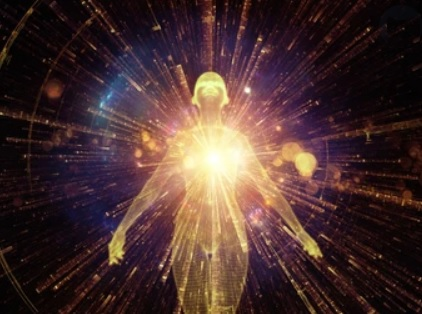 [Speaker Notes: Η Έννοια της «Ζωντάνιας και της Ακτινοβολίας της Ψυχής»

Όταν ο πνευματικός αναζητητής ασχολείται με μια δραστηριότητα που σχετίζεται με την υπηρεσία και  με δραστηριότητές «θεραπείας », εκφράζει τη συνείδηση ​​της Ψυχής. Αυτή η σύνδεση έχει μια ακτινοβόλο ποιότητα ή «ζωντάνια». 
Προερχόμενη από την Ψυχή, η «ζωντάνια» αποτελείται από το φως και  αγάπη που κινείται ελεύθερα μέσα από τη συνείδηση ​​του Θεραπευτή απευθείας στον ασθενή.

Οι ποιότητες της είναι:

Η Ζωντάνια είναι η επίγνωση της ζωτικής ενέργειας και μια παρουσία που βρίσκεται πάντα στο παρασκήνιο. 
Είναι μια παρωθητική ενέργεια για να ασκήσουμε την αβλάβεια, την ακεραιότητα και την συμπόνια σε άτομα και ομάδες. 
Όσο πιο πολύ ο αναζητητής κάνει την προσπάθεια και ταυτίζεται με την ενέργεια της Ψυχής, μπορεί να γίνει η ίδια η ζωντανή ακτινοβολία και  το κάνει εσκεμμένα από αυτό τον τόπο.
 Έτσι, η ζωή της Ψυχής, όταν είναι παρούσα, του δίνει σκοπό, πρόθεση και κατεύθυνση,.]
Διευκόλυνση μέσω Τηλεπάθειας
Ομαδική Θεραπέια
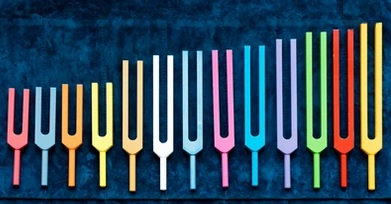 Για την Διανομή της Ενέργειας
Διευκολύνεται μέσω της Τηλεπάθειας
[Speaker Notes: Ομαδική Θεραπεία

Ο Θιβετανός λέει ότι οι θεραπευτές θα εργαστούν μαζί σε  ομαδικό σχηματισμό ως φυλάκια της Ιεραρχικής πρόθεσης. Αυτό θα επιτρέψει τον συντονισμό και την επούλωση της Ομάδας-ασθενή, για να επιτρέψει στην  ομάδα να γίνει όργανο διανομής ενέργειας.
 
Οι θεραπευτές θα λειτουργήσουν ως ενδιάμεσοι μεταξύ του πεδίου της Ψυχής, της ενόρασης και της ενέργειας της Θέλησης, για να ξεκινήσουν τη θεραπεία του μεμονωμένου ασθενούς ή της «Ομάδας ασθενών». Η ιδέα του «Όμιλου» πρέπει να γίνει κατανοητή, καθώς ο θεραπευτής δεν θα εργαστεί  ως άτομο, αλλά ως μέρος μιας ενότητας ή ενός ομίλου, με συλλογική έννοια. Αυτός είναι ένας σημαντικός τρόπος με τον οποίο μεμονωμένα μέρη ενός ομίλου  μπορούν να βοηθηθούν και να απελευθερωθούν από αυτό που τα εμποδίζει από τη μεγαλύτερη εξέλιξη. Αυτό θα διαφοροποιήσει τις μεθόδους της Νέας Εποχής από τις τρέχουσες, καθώς η εργασία θα είναι προσανατολισμένη και επικεντρωμένη στην ομάδα.
 
Αυτό, μακροπρόθεσμα, θα βοηθήσει επίσης στον συντονισμό της προσωπικότητας του ασθενούς συγχωνεύοντάς την με την Ψυχή του, για τη διευκόλυνση της ροής της πνευματικής ενέργειας. Στην επερχόμενη Εποχή του Υδροχόου, οι θεραπευτές θα εργαστούν σε μια κουλτούρα ευαίσθητη στις λεπτοφυέστερες ενέργειες της Ψυχής, στην Πνευματική Τριάδα και σε ανώτερες αξίες. Αυτό θα βοηθήσει πολύ στην θεραπεία του πολιτισμού από την σκλαβιά και τις επιπτώσεις της θυμαπάτης και της πλάνης. Τέλος, ο Μαγνητικός Θεραπευτής θα βοηθήσει την προσωπικότητα να αναπτύξει μια συνέχεια συνείδησης και να ξεπεράσει τον φόβο του θανάτου.

Η Τηλεπάθεια Διευκολύνει την Ομαδική Εργασία και την Ευθυγράμμιση

Συνεχίζοντας το θέμα της επίδρασης των υποκειμενικών ενεργειών στην ανθρωπότητα, ο πρωταρχικός στόχος του θεραπευτή είναι να δημιουργήσει  ομαδική ολοκλήρωση και την εσωτερική επικοινωνία μεταξύ των μελών της ομάδας. Αυτό συμβαίνει μέσω της τηλεπαθητικής επικοινωνίας.

Για να γίνει αυτό το έργο, ο νους του πνευματικού αναζητητή πρέπει να γίνει τηλεπαθητικά ευαίσθητος κατά βούληση σε 2 κατευθύνσεις:

1.    Προς τον Κόσμο της Ψυχής: Το τηλεπαθητικό άτομο ανταποκρίνεται σε ιδέες ή έννοιες που του έρχονται από τον κόσμο της Ψυχής και τον κόσμο της ενόρασης.

2. Ο Εργάτης του Φωτός είναι επίσης ευαίσθητος προς τον Νου της μέσης ανθρωπότητας: 


	 Θα στέλνουν και θα εκπέμπουν  κάποια συγκεκριμένη σκεπτομορφή και θα μπορούν να επηρεάζουν τον νου και τις δραστηριότητες των στοχαστών του κόσμου σε διάφορους τομείς, 	όπως στην πολιτική, τις θρησκευτικές οργανώσεις, την εκπαίδευση κ.α.

	Αυτό το έργο πρέπει να προχωρήσει ανιδιοτελώς με συνείδηση ​​Ψυχής και με πλήρη ελευθερία από προσωπικές προκαταλήψεις ή προσωπικές επιλογές.]
3.Τα Καθήκοντα των Θεραπευτών της Νέας Εποχής
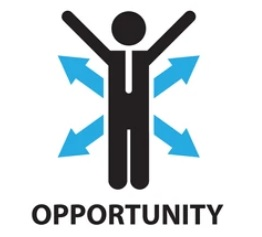 Ευκαιρία
Θεραπεία της 3-πλης Φύσης
[Speaker Notes: 3.Τα Καθήκοντα των Θεραπευτών της Νέας Εποχής

Στην Εξωτερίκευση της Ιεραρχίας (Ε.Ι.) , ο Θιβετιανός λέει ότι η εργασία των Θεραπευτών στην Νέα Εποχή θα βοηθήσει στην εκδήλωση μιας συνθετικής προσπάθειας στους τρεις κόσμους, η οποία θα οδηγεί από το πεδίο της Ψυχής στο εξωτερικό πεδίο έκφρασης.

Για να το κάνει αυτό, έχει 3 κύριες εργασίες να εκτελέσει… και θα εργαστεί σε 3 επίπεδα θεραπείας.

Εργασίες 1 και 2: Ψυχολογική και Ψυχική θεραπεία….. Υπάρχει λεπτοφυής διαφορά αλλά σχετίζονται

Στην Ε.Ι. σ.42 λέει ότι αυτό το έργο είναι ένα από τα πιο δύσκολα να πραγματοποιηθεί, επειδή το μεγαλύτερο μέρος της συνείδησης της ανθρωπότητας  ανταποκρίνεται κυρίως στο πεδίο της θυμαπάτης.

Από (Ε.Ι. σ. 46), Ντ.Κ. λέει: κάθε Μυημένος είναι ένας μαγνητικός θεραπευτής. Αυτό είναι ένα πραγματικό γεγονός και υποδηλώνει μια σκόπιμη χρήση της Θείας ενέργειας ως θεραπευτικής δύναμης.
Η ικανότητα του Μυημένου να ενεργεί ως μαγνητικός θεραπευτής λειτουργεί κυρίως στη σφαίρα των εσωτερικών ψυχολογικών αναπροσαρμογών και των ψυχικών εξαγνισμών.

Αυτό έχει ως αποτέλεσμα την απελευθέρωση της κατώτερης ψυχικής φύσης από την ψευδαίσθηση, έτσι ώστε  η Ψυχή να μπορεί να έχει πλήρη επιρροή.

Εργασία 3: Φυσική….θεραπεία του αιθερικού σώματος, των τσάκρα και συνεπώς η  εξωτερική φυσική μορφή αποβαίνει βιώσιμο όργανο υπηρεσίας

Εισάγει τις ενέργειες της ζωής, που προέρχονται από το πεδίο της Ψυχής, στο φυσικό πεδίο, μέσω του νου, αποκλείοντας όμως το συναισθηματικό-αστρικό σώμα.

Εάν είναι επιτυχές, το έργο των θεραπευτών περιλαμβάνει  τα κάτωθι:

α.  Να γίνουν ένας αγωγός για θεραπεία και Θεϊκή ενέργεια.
β.  Να χρησιμοποιούν μεθόδους ή τεχνικές για την καταστολή των αστρικών τάσεων στη συνείδηση και επομένως της θυμαπάτης.
Γ.  Να χρησιμοποιούν την θεραπευτική ενέργεια σε πλήρη εγρήγορση στο φυσικό πεδίο…..απλά οραματιζόμενοι «Την ενέργεια να κινείται σε όλο το αιθερικό σώμα»]
Τι έχει ήδη επιτευχθεί από τους Θεραπευτές;
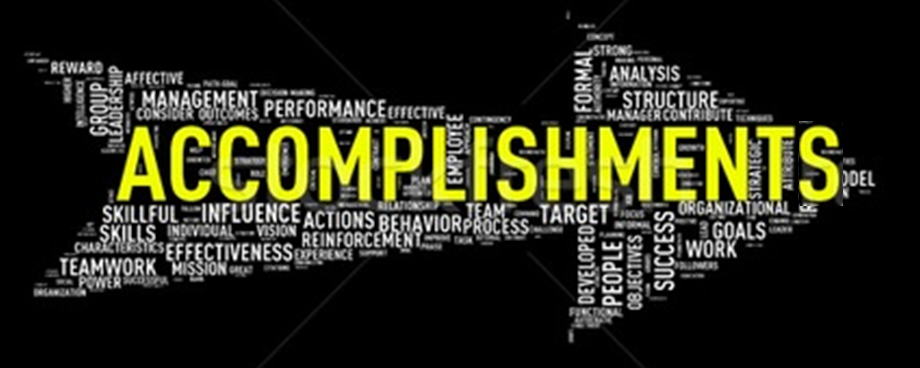 [Speaker Notes: Τι έχει ήδη επιτευχθεί από τους Θεραπευτές;

Αφού ο Θιβετιανός όρισε πώς θα λειτουργεί ο Θεραπευτής στη Νέα Εποχή, μπορούμε να απαριθμήσουμε έναν αριθμό από θεραπευτικές δραστηριότητες εμπνευσμένες από την ψυχή που ήδη συμβαίνουν στον κόσμο σήμερα:
Ομοιοπαθητική
Φυσικές θεραπείες 
Κινεζική Ιατρική και Βελονισμός;
Βοτανοθεραπεία και Αιθέρια Έλαια.

Κατανοήστε ότι ο άνθρωπος στην κατώτερη φύση του και στα 3 οχήματα του αποτελεί ένα σύνολο μικρότερων ζωών, ζωές στοιχειώδους και ντεβαικής φύσης, όπως το φυτικό και ορυκτό βασίλεια, που εξαρτώνται από αυτόν για την ομαδική τους φύση, τον τύπο δραστηριότητάς τους και τη συλλογική τους ανταπόκριση, π.χ. παροχή θεραπείας από βότανα ή φάρμακα.

Η Αγιουρβέδα….. είναι ένα σύστημα στην ιατρική που βασίζεται στην ιδέα της ισορροπίας των συστημάτων του σώματος  και χρησιμοποιεί διατροφή, θεραπεία με βότανα και γιογκική αναπνοή.
Διατροφική ευαισθητοποίηση;….βιταμίνες, συμπληρώματα; διατίθενται συνήθως μέσω Νοσοκομείων και με παραπομπή γιατρού.
Ευαισθητοποίηση για την υγεία των γυναικών και των παιδιών. Προηγμένες γνώσεις μαιευτικής και παιδικής υγείας.
Οι εξελίξεις στην Αλλοπάθεια, όπως η διάγνωση, η προηγμένη τεχνολογία, π.χ. αξονική τομογραφία, μαγνητική τομογραφία, υπερηχογράφημα και πρόληψη ασθενειών.

Αυτά μπορεί να υποδεικνύουν την συνειδητοποίηση της ανάγκης διατήρησης ενός υγιούς σώματος με τακτική άσκηση και φυσική κατάσταση, Μαθήματα Γιόγκα, Πεζοπορία, Ποδηλασία, Πολεμικές Τέχνες, πολλές αθλητικές δραστηριότητες.

Διατίθενται Πολυάριθμες Διαδικασίες για εξωτερικούς ασθενείς, ενώ πριν από 25 ή περισσότερα χρόνια, απαιτούνταν ο ασθενής να κάνει εξετάσεις μόνο στο νοσοκομείο.
Οδοντιατρική; προληπτική συντήρηση.
Θεραπεία Χρώματος, Ήχου, Αρώματος και Μασάζ.
Προώθηση της ευαισθητοποίησης σχετικά με την κατανάλωση βιολογικών και μη ΓΤΟ (γενετικά τροποποιημένων οργανισμών) τροφίμων.
Έμφαση στον εμβολιασμό ως πρόληψη και προώθηση της συνειδητής συνειδητοποίησης για την προστασία των άλλων.

Τεχνικές που διδάσκονται όπως:
Οπτικοποίηση…. αυτό γίνεται για περισσότερα από 50 χρόνια από αθλητές που προπονούνται για τους Ολυμπιακούς Αγώνες
Αυτογονική: αυτή είναι μια τεχνική που διδάσκει το σώμα να ανταποκρίνεται στις δικές του λεκτικές εντολές, όπως μέσω της αυτεπιβολής.]
Τεχνικές Θεραπείας στο Μέλλον
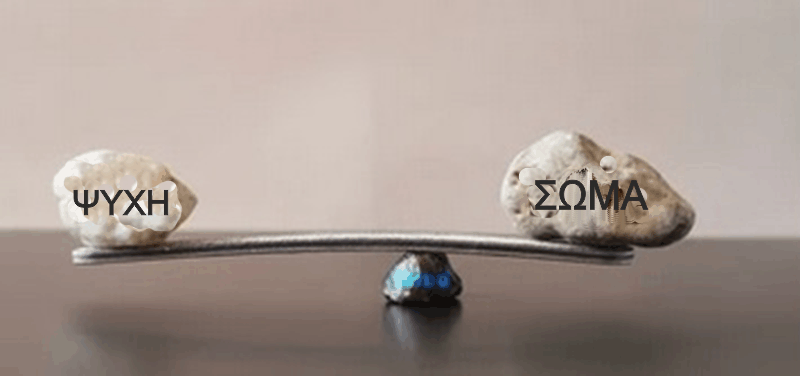 Τρείς τρόποι διατήρησης της ισορροπίας της τριπλής φύσης του ανθρώπου
[Speaker Notes: Ο Στόχος των Θεραπευτών και οι Πρακτικές των Ιατρών στο Μέλλον

Προληπτική Ιατρική… προσπαθήστε να διατηρήσετε το φυσικό και λεπτό σώμα σε σωστή τάξη και ισορροπία… και ανακαλύψτε μέσω της ζωτικότητας και των νόμων της μαγνητικής δόνησης, της ακτινοβολίας και της πράνα τί εμποδίζει την Ψυχή να διαπεράσει ολόκληρο το Είναι.

Σχετικά με την πρόληψη….οι θεραπευτές θα αντιμετωπίσουν  την σπλήνα ως το εστιακό σημείο των πρανικών εκπορεύσεων για την θεραπεία του αιθερικού σώματος….«Σωστό ποσό» έκθεσης και επιρροής από τον ήλιο.
Κατανόηση των σωστών μεθόδων αφόδευσης και  εκκρίσεων για την εξουδετέρωση προβλημάτων του στομάχου, του εντέρου, των νεφρών και του πεπτικού συστήματος…Διδάσκεται ήδη η σωστή διατροφή, μέσω της κολονοσκόπησης ως μέθοδο ιατρικής πρόληψης.
Γενικά, πρόκειται για μια ευαισθητοποίηση σχετικά με την καλή υγιεινή και την υγεία.

Παροχή σωστών χημικών ουσιών (βιταμίνες και θρεπτικά συστατικά) στο φυσικό σώμα….γίνεται ήδη με Διατροφική συνείδηση.
Οι επιπτώσεις για την κατανάλωση του Αλκοόλ, του Καπνίσματος, των Τοξίνων στο Περιβάλλον, είναι γνωστές π.χ. Μόλυβδος, χαμηλή δόση Ακτινοβολίας, όπως το ραδόνιο και οι επιπτώσεις τους στην κυτταρική δομή. Επίσης, οι κακοί ρύποι του αέρα και του νερού μπορεί να προκαλέσουν νευροαναπτυξιακές διαταραχές, π.χ. αυτισμό.

Αλλάξτε τη στάση του θανάτου και «όταν το σώμα υποχωρεί και είναι καιρός να αφεθεί»…. Καλλιεργήστε την κατανόηση του να επιτρέπεται στην Ψυχή να υπαγορεύει πότε η ζωή του ατόμου έχει «ολοκληρωθεί», δηλαδή πότε ο καρμικός σκοπός έχει επιτευχθεί και η δύναμη της ζωής πρέπει να αποσυρθεί.

Οι Μαγνητικοί θεραπευτές  θα :

Μελετούν την επίδραση των Σκέψεων / συναισθημάτων και  κατανοούν πώς μπορεί να προκαλούν αδράνεια και να εμποδίζουν τις «σωστές» ροές πράνα μέσω των Νάντις μέσα στο νευρικό σύστημα… μελετούν την επιστήμη των Κέντρων, (δηλαδή των Νάντι και των κέντρων) και των συναισθηματικών ρευμάτων και παρατηρούν την επίδρασή τους στο ενδοκρινικό σύστημα και στο σύστημα αδένων….
Μελετούν πώς η καλή θέληση, δηλαδή η δράση της θέλησης για το καλό  και της «σωστής» πρόθεσης / κινήτρου  βοηθούν στην επούλωση ασθενειών στην αναπνευστική οδό, στους πνεύμονες, στον λαιμό και πώς η σταθεροποίηση των κυττάρων στον εγκέφαλο  θεραπεύει εθισμούς και εμμονές. Αναγνωρίζεται έτσι ότι η χρήση του νου είναι ένας σημαντικός παράγοντας που συμβάλλει στην υγεία του ατόμου… Μάθετε να έχετε υγιή στάση για τη δική σας υγεία μέσω σωστών τροφών, άσκησης κ.λπ.……αυτή είναι η έννοια της φράσης: «Η ενέργεια ακολουθεί τη σκέψη»

Στην Εσωτερική Θεραπεία, ο Ντ.Κ. λέει ότι οι προχωρημένοι μαθητές ή οι Μυημένοι θα είναι σε θέση να επιδείξουν διανοητικό έλεγχο πάνω  σε ορισμένους αδένες για τον έλεγχο του φυσικού οργανισμού μέσω της δύναμης της σκέψης  και την αντιμετώπιση της ασθένειας.

Ο Θεραπευτής εργάζεται ή λειτουργεί ως ενδιάμεσος, ευθυγραμμισμένος με την Ψυχή, μεταξύ του πεδίου της πνευματικής ενέργειας (είτε ενέργεια ψυχής, ενέργεια βουδική ή ενέργεια θέλησης) και τον ασθενή.

Έχουν την ικανότητα (οι θεραπευτές) να εντοπίζουν την πηγή της ασθένειας, συσχετίζοντας έτσι την αιτία και το αποτέλεσμα, και να γνωρίζουν το ακριβές σημείο, στο οποίο μπορεί να προσφερθεί ανακούφιση.]
Σπερματικός Όμιλος8 
Ψυχολόγοι στην Νέα Εποχή
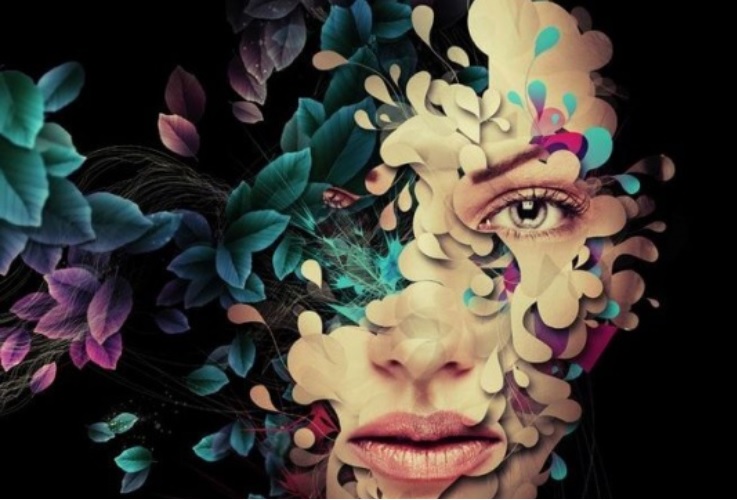 [Speaker Notes: Title slide]
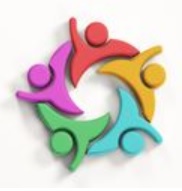 Σπερματικός Όμιλος 8
Ψυχολόγοι στην Νέα Εποχή
Αποκάλυψη της Ψυχής και της Θειότητας στην Ανθρωπότητα
Δείχνουν πώς εκτελείται το Θείο Σχέδιο
Εκπαίδευση στην Επίγνωση της Ψυχής
[Speaker Notes: Σπερματικός Όμιλος 8- Ψυχολόγοι στην Νέα Εποχή

Το κύριο καθήκον για τους Ψυχολόγους στην Νέα Εποχή θα είναι να  ασχοληθούν με την αποκάλυψη της Ψυχής, που θα οδηγήσει στην αποκάλυψη της Θειότητας της Ανθρωπότητας. Αυτή η γνώση θα βοηθήσει τον άνθρωπο να συσχετιστεί ενστικτωδώς με την ύπαρξη των Ψυχών και την υποκειμενική πλευρά της ζωής.

Αποκαλύπτοντας την πραγματική ύπαρξη της Ψυχής, ο άνθρωπος μπορεί να συσχετίσει αυτή την όψη με την Προσωπικότητα (φυσικό-συναισθηματικό-νοητικό), δείχνοντας πώς εκφράζεται η Ψυχή μέσω του ανθρώπου.

Στο E. Ι. σ. 58-59, ο Ντ.Κ. υποδεικνύει ότι υπάρχουν Καθήκοντα που πρέπει να εκτελέσουν οι Ψυχολόγοι:

Θα μελετήσουν τις σχέσεις μεταξύ των τριών υπανθρώπινων βασιλείων (Ορυκτού, Φυτικού και Ζωικού) στη φύση και θα δείξουν ΠΩΣ το ανθρώπινο βασίλειο λειτουργεί σαν ενδιάμεσος μεταξύ τους.

Αυτό συνεπάγεται την έμφαση στην ανάπτυξη της «Επίγνωσης της Ψυχής» και «σωστή» αντίδραση στην ενέργεια, σε οποιαδήποτε μορφή, είτε μεταξύ ατόμων, είτε μεταξύ ομάδων και των υπανθρώπινων βασιλείων.

Η «σωστή» αντίδραση αναφέρεται στην κατανόηση των ποιοτήτων της ενέργειας και της δύναμης των ιδεών και της ροής του φωτός, και στην αναγνώριση ότι είναι η Ψυχή και οι αλληλεπιδράσεις της, που χαρακτηρίζει τις διαφορετικές ομάδες.
Η κατανόηση ότι ο άνθρωπος αποτελεί ένα σύνολο μικρότερων ζωών, στοιχειωδών και ντεβαικών ουσιών από το  ζωικό και το φυτικό βασίλειο.
Οι ψυχολόγοι θα λειτουργήσουν ως πομποί φώτισης μεταξύ ομάδων στοχαστών και θα δείξουν πώς το Σχέδιο φαίνεται να λειτουργεί στα πέντε βασίλεια της φύσης.
Μια νέα διδασκαλία από τους Νέους Εσωτερικούς Ψυχολόγους θα βασίζεται στους επτά τύπους ακτίνων και στη νέα εσωτερική αστρολογία. Αυτή η διδασκαλία θα χρησιμοποιεί τεχνικές της Ψυχής και της Προσωπικότητας που οδηγούν στην αποκάλυψη της θεότητας. Αυτό το έργο γίνεται ήδη από εκείνους τους εσωτεριστές και τους αστρολόγους που ερμηνεύουν τον αστρολογικό χάρτη του ατόμου με την κατανόηση των ακτίνων και του ξεδιπλώματος της ψυχής του.
Θα κατανοούν τις ιδιότητες της ενέργειας και την δύναμη των ιδεών και την ροή του φωτός… και ότι είναι η Ψυχή και οι αλληλεπιδράσεις της, που χαρακτηρίζει τις διαφορετικές ομάδες.

Η Ψυχή και το Σχέδιο


Οι ψυχολόγοι θα μελετήσουν το Σχέδιο και το ΠΩΣ η Ψυχή φαίνεται να εργάζεται μέσα στα πέντε βασίλεια της φύσης. Θα σας είναι προφανές ότι η διδασκαλία που συνδέεται με αυτόν τον όμιλο θα είναι οριστικά πιο ακαδημαϊκά απόκρυφιστική  ως  προς τη σημασία της από ό,τι άλλων ομίλων, γιατί θα βασίζεται σε πληροφορίες που περιέχονται από την  Μυστική Δοξασία  και την Πραγματεία επί του Κοσμικού Πυρός. Θα θεμελιωθεί πάνω  σε ορισμένες θέσεις  που θα περιέχονται σε αυτούς τους τόμους. Επομένως, τα μέλη αυτού του ομίλου  μαθητών θα είναι της πιο ορθόδοξης / ακαδημαϊκής επιχειρηματολογίας. Θα είναι θεοσοφιστές από τη φύση τους και ακαδημαϊκοί από πρόθεση.

Ο μελλοντικός Ψυχολόγος θα παρέχει το πλαίσιο, την κατανόηση και τους νόμους που διέπουν την λειτουργία της Ψυχής, μέσω των μελών και των ηγετών όλων των Σπερματικών Ομίλων,  εντός της κοινωνίας, όπως των Πολιτικών, των Επιστημόνων, των Εκπαιδευτικών, των Οικονομολόγων και των Στοχαστών ή των Δημοσιογράφων. Θα επηρεάσει εκείνους τους ανθρώπους μέσα στην κοινωνία που θέτουν τους στόχους για οικονομικές και κοινωνικές προσπάθειες. Αυτό θα προκαλέσει τελικά μια αλλαγή στο νου  του κοινού και της κοινωνίας:

Ο άνθρωπος θα αναγνωριστεί ως ουσιαστικά Θείος και  μέρος του Συμπαντικού Νου.
Η διδασκαλία  αυτής της ενότητας είναι δυνατή στο πεδίο του Νου και θα δημιουργήσει τάσεις προς την ομαδική συσχέτιση στο νοητικό πεδίο. Θα οδηγήσει επίσης στην αναγνώριση των ομαδικών σχέσεων και θα έχει ως απώτερο στόχο την συνειδητή συνέχεια του ομαδικού συντονισμού.
Θα αναγνωριστεί ο άνθρωπος, με την κατανόηση και με την χρήση των 3 κατώτερων οχημάτων του, ως μέσο έκφρασης της θείας αυτοσυνείδησης στο πλαίσιο της διακυβέρνησης, της οικονομίας και της κοινωνίας.

Η επίγνωση αυτή θα προκαλέσει τελικά μετασχηματισμό στην ιατρική γνώση, με αποτέλεσμα την πιο αληθινή κατανόηση του φυσικού σώματος, την θεραπεία του και την δημιουργία και την κατανόηση των νόμων της υγείας.

Όταν η ψυχολογία ανέλθει στο επίπεδο της σωστής έκφρασης της Ψυχής, θα  προκύψουν νέα «φιλοσοφία», νέες διδασκαλίες και εκπαίδευση …. Η εκπαίδευση θα στραφεί στις ψυχολογικές ιδιότητες και την συνεισφορά τους στο Όλον και στην έννοια: ότι η ανθρώπινη εξέλιξη  κατανοείται με όρους της Ψυχής που λειτουργεί μέσα από όλες τις μορφές.

Θα έχουν την ικανότητα να έρχονται σε επαφή και να αναγνωρίζουν ιδέες που έχουν διαμορφωθεί στον ανώτερο νου της Ψυχής…. Νέα διδασκαλία για τη χρήση των ανώτερων όψεων του νου, π.χ. το Αφηρημένο Νοητικό και την επίκληση του Βούδι από το Πεδίο της Ενόρασης.

Εργαζόμενοι με τη σύνθεση των ιδεών, οι Ψυχολόγοι θα ενεργούν ως πομποί της «ενέργειας των ιδεών» και ως φωτοδότες της ακτινοβολίας της Ψυχής μεταξύ όλων των ομίλων των  στοχαστών, και έτσι θα επηρεάζουν ολόκληρο το βασίλειο της ομαδικής σκέψης.]
Η Επιστήμη της Ψυχολογίας
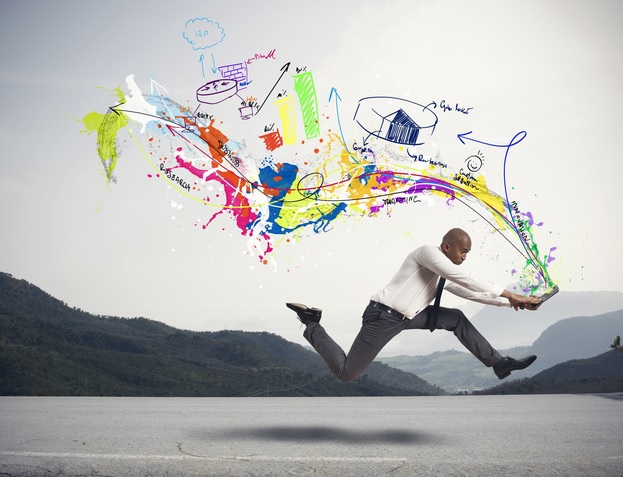 Αλλαγές στην Ανθρώπινη Σκέψη
[Speaker Notes: Η Επιστήμη της Ψυχολογίας 

Στο Κοσμικό Πυρ ο Ντ.Κ λέει:  

Ο άνθρωπος είναι ουσιαστικά Θείος.
Ο άνθρωπος είναι στην πραγματικότητα ένα κομμάτι του Συμπαντικού Νου, ή της Παγκόσμιας Ψυχής, όπως εκδηλώνεται μέσω της ανθρώπινης οικογένειας. Επομένως, η ενότητα είναι δυνατή μόνο στο πεδίο του νου. Αυτό, αν είναι αλήθεια, πρέπει να οδηγήσει στην τάση να αναπτύσσεται μέσα στον φυσικό εγκέφαλο μια συνειδητή συνειδητοποίηση των ομαδικών συσχετισμών στο νοητικό πεδίο, μια συνειδητή αναγνώριση των ομαδικών σχέσεων, των ιδανικών και του στόχου, και μια συνειδητή εκδήλωση αυτής της συνέχειας της συνείδησης που συνιστά το αντικείμενο της εξέλιξης αυτή τη στιγμή.
Ο άνθρωπος στην κατώτερη φύση του, και στα τρία οχήματα του, είναι ένα σύνολο μικρότερων ζωών, που εξαρτώνται από αυτόν για την ομαδική τους φύση, για το είδος της δραστηριότητάς τους και για την συλλογική τους ανταπόκριση…. .

Όταν αυτά τα γεγονότα γίνουν κατανοητά  από την κοινωνία, η παραπάνω συνειδητοποίηση θα επιφέρει 3 αλλαγές στην ανθρώπινη σκέψη:

1. Ολόκληρος ο Κοινωνικός κόσμος της σκέψης θα εφαρμοστεί στην κατανόηση της συναισθηματικής φύσης της ανθρωπότητας, στις εμπλεκόμενες ομαδικές σχέσεις και στην αλληλεπίδραση μεταξύ ατόμων και άλλων ατόμων, μεταξύ ομάδων και άλλων ομάδων. Αυτές οι σχέσεις θα ερμηνευθούν σοφά και ευρέως και ο άνθρωπος θα διδαχθεί την ευθύνη του για την παραγωγή μιας δίκαιης κατεύθυνσης της ατομικής δύναμης και την χρησιμοποίησή της για την σταθεροποίηση, την ανάπτυξη και τον εξευγενισμό της ουσίας των διαφορετικών οχημάτων. …και  αυτό θα την οδηγήσει σε υπεύθυνη δράση εντός της οικογένειας και του έθνους.

2. Στον Εκπαιδευτικό κόσμο, η κατανόηση της αληθινής φύσης του ανθρώπου θα επιφέρει μια θεμελιώδη αλλαγή στις μεθόδους διδασκαλίας. Η έμφαση θα δοθεί στο να διδάξει στους ανθρώπους το γεγονός του Εγώ ή της Ψυχής στο δικό της πεδίο, τη φύση των σεληνιακών σωμάτων και τις μεθόδους ευθυγράμμισης των κατώτερων οχημάτων έτσι, ώστε το Εγώ να μπορεί να επικοινωνεί απευθείας με τον φυσικό εγκέφαλο και έτσι να ελέγχει την κατώτερη φύση και να διαχειρίζεται τους σκοπούς της. Οι άνθρωποι θα διδαχθούν πώς, μέσω της συγκέντρωσης και του διαλογισμού, μπορούν να εξακριβώσουν τη γνώση για τον εαυτό τους, να αναπτύξουν την ενόραση και έτσι να αντλήσουν από τους πόρους του Εγώ. Τότε οι άνθρωποι θα διδαχθούν να σκέφτονται, να αναλαμβάνουν τον έλεγχο του νοητικού σώματος και έτσι να μπορούν να αναπτύξουν τις λανθάνουσες δυνάμεις τους.

3. Αναπροσαρμογή της Ιατρικής Γνώσης του Ανθρώπου, με αποτέλεσμα μια πιο αληθινή κατανόηση του φυσικού σώματος, της θεραπείας του και της προστασίας του, ώστε έτσι να δημιουργείται μια δίκαιη αντίληψη των νόμων της υγείας. Ο στόχος του γιατρού θα είναι τότε να ανακαλύψει τι είναι εκείνο που εμποδίζει στην ζωή ενός ανθρώπου την Εγωική ή Ψυχική ενέργεια να πλημμυρίσει κάθε μέρος της ύπαρξής του, και ποιες γραμμές σκέψης στις οποίες επιδίδεται ο ασθενής προκαλούν την αδράνεια της όψης της θέλησης που είναι τόσο ευνοϊκή για τις δυσαρμονίες.

Έτσι, αυτό που ισχύει για το άτομο θα ισχύει τελικά για την ομάδα και ολόκληρη την ανθρώπινη οικογένεια. Το σχέδιο για την ανθρωπότητα αφορά τη συνειδητή ανάπτυξη του ανθρώπου.]
Οι Επιτεύξεις των Ψυχολόγων
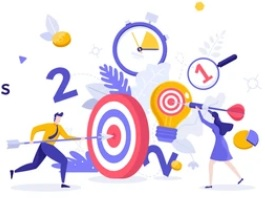 [Speaker Notes: Τι έχουν καταφέρει οι Ψυχολόγοι για να αποδείξουν την ύπαρξη της Ψυχής;

Η Προαιώνια Σοφία μας λέει ότι κατά την εξέλιξη της συνείδησης του ο άνθρωπος συνειδητοποιεί ότι είναι ο ενδιάμεσος παράγοντας  μεταξύ της Μονάδας ή του Αγνού Πνεύματος και της Προσωπικότητας, και  γι` αυτό μαθαίνει να συνδέει συνειδητά το Πνεύμα με την ύλη.

Συνειδητοποιεί ότι η Ψυχή της ανθρωπότητας, της οποίας αποτελεί μέρος, έχει να επιτελέσει μια μοναδική λειτουργία στη μεσολάβηση μεταξύ των τριών ανώτερων βασιλείων της φύσης και των κατώτερων τριών.
Συνειδητοποιεί πώς εκφράζεται η Ψυχή στη ζωή και διαπιστώνει ότι υπάρχει νοημοσύνη και υποκειμενική συνείδηση ​​και επικοινωνία που βρίσκονται μέσα σε όλες τις μορφές στη φύση και μια αλληλεπίδραση μεταξύ αυτών των μορφών, με ενδιάμεσο την Ψυχή.

Στον εσωτερισμό υπάρχει ένας όρος, η Anima Mundi. Η  Anima Mundi είναι η κεντρική παγκόσμια ενέργεια που αντιλαμβανόμαστε ως Ψυχή ή ως ο αισθαντικός παράγοντας της ύλης .Και η ανάπτυξη της ευαισθησίας και της αντίδρασης της ψυχής στην ενέργεια  οποιασδήποτε μορφής, θα είναι ο εκπαιδευτικός στόχος των μελών αυτού του Ομίλου. Η διδασκαλία για την Anima Mundi αποδέχεται ότι όλες οι άλλες ζωντανές οντότητες έχουν μια εγγενή σύνδεση της Ψυχής και της Νοημοσύνης με όλα τα έμβια όντα στον πλανήτη. Αυτή η μεγάλη οντότητα εκδηλώνεται μέσω της ύλης και υπόκειται όλων των μορφών, είτε είναι άτομο, είτε είναι άνθρωπος, πλανήτης, ηλιακό σύστημα ή γαλαξίας.

Είναι υπεύθυνη για τις μυριάδες μορφές, τον ιστό της ζωής και όλη την γκάμα των αισθαντικών όντων. Μπορούμε να αναγνωρίσουμε ποικίλα παραδείγματα των διαφορετικών καταστάσεων ευαισθησίας, π.χ. το νευρικό σύστημα ή ο εγκέφαλος που καταγράφει  το συναίσθημα και την σκέψη.

Αν και η Μία Ζωή διαποτίζει όλες τις μορφές του ηλιακού συστήματος με νοημοσύνη, ζωή και συνείδηση, αυτή η Μεγάλη Οντότητα παραμένει απόμακρη και αποτραβηγμένη.

Εκτός από την δημιουργία της Ψυχής και της νοημοσύνης, η Μία ζωή παράγει έναν τρίτο παράγοντα, αυτός είναι η συνείδηση. Σε όλο το ηλιακό μας σύστημα και στο σύμπαν, η ύλη παράγει μιαν αντανταπόκριση και μια συνειδητή επίγνωση που εκδηλώνεται ως νοήμων δραστηριότητα. Αυτή η νοημοσύνη είναι η ελκτική ενέργεια, η συνοχή, η αισθαντικότητα, η ζωτικότητα,  η επίγνωση ή η συνείδηση ​​στην ύλη.

Επίσης, ο Ντ.Κ. λέει: «Λόγω της δυσκολίας αυτής της εργασίας, τα μέλη αυτής του 8ου ομίλου θα επιλεγούν από το προσωπικό των άλλων ομάδων, π.χ. την Επιστήμη, τους Εκπαιδευτές και τους Τηλεπαθητικούς Επικοινωνούς, γιατί θα  καταλαμβάνει μεγάλο μέρος της εκπαίδευση τους στην προκαταρκτική τους εργασία».

Από πνευματική άποψη, η Ψυχή θεωρείται η «ασώματη ουσία ενός ανθρώπου» και λέγεται ότι είναι αθάνατη και υπερβατική της υλικής ύπαρξης. Όταν ο επιστήμονας μιλάει για την Ψυχή, συνήθως αναφέρεται σε ένα υλιστικό πλαίσιο ή την κατανοεί ως την λειτουργία του φυσικού εγκεφάλου. Κατά την άποψή του, η νευροεπιστήμη είναι ο μόνος κλάδος επιστημονικής μελέτης που σχετίζεται με την κατανόηση της ψυχής και πιθανά διαμορφώθηκε  από το Ινστιτούτο Νοϊικής Επιστήμης ή IONS. Η πρόκληση να ορίσουμε και να αναγνωρίσουμε την ύπαρξη της Ψυχής συνεχίζεται.


Αν και η κυρίαρχη επιστήμη ή η ψυχολογία δεν έχουν αποδεχθεί το γεγονός της Ψυχής, υπάρχουν πολλοί που παρέχουν τουλάχιστον μια φιλοσοφική βάση:


Στο βιβλίο «Η Μυστική Ζωή των Φυτών και των Ζώων» των Πιτερ Τομκινσ και Κριστοφερ Μπερντ ..παρέχονται στοιχεία και παραδείγματα για το πώς οι άνθρωποι και τα φυτά είναι νοήμονα όντα και μπορούν να επικοινωνούν μεταξύ τους. Οι μελέτες τους περιλαμβάνουν τη μελέτη των ιδιοτήτων της Ψυχής στα τρία κατώτερα βασίλεια της φύσης.
Οι θαλάσσιοι-βιολόγοι ήδη αναγνωρίζουν ότι τα δελφίνια και οι φάλαινες είναι τουλάχιστον τόσο νοήμονα, όσο τα πουλιά και τα πρωτεύοντα θηλαστικά. Όπως τα πρωτεύοντα θηλαστικά, τα δελφίνια και οι φάλαινες είναι και αυτά θηλαστικά. Τα δελφίνια και οι συγγενείς τους είναι τα μόνα θαλάσσια ζώα που έχουν περάσει το τεστ αυτογνωσίας.]
Psychologist as Therapist
Οι Ψυχολόγοι ως Θεραπευτές
Overcome blocks to Soul Integration
Working with Forces / Energies
Work with Magnetic
 Healers
Υπερπήδηση των  εμποδίων  στην Ολοκλήρωση με την  Ψυχή.
Εργασία με Δυνάμεις / Ενέργειες
Εργασία με τους Μαγνητικούς Θεραπευτές
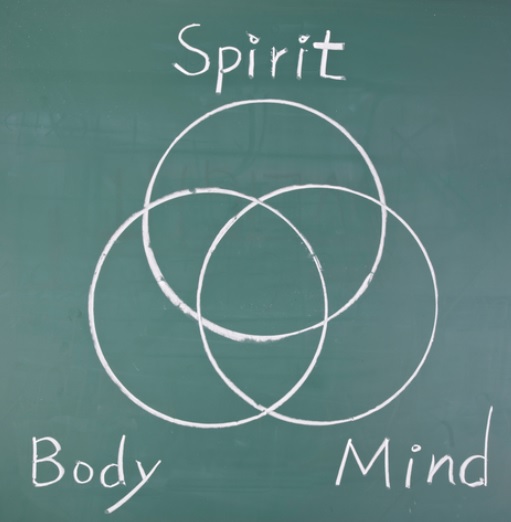 Πνεύμα
Πνεύμα
Νους
Σώμα
[Speaker Notes: Ψυχολόγοι και Θεραπευτές 

Ως θεραπευτής της ατομικής ψυχής, ο Ψυχολόγος-θεραπευτής θα βοηθήσει τον ασθενή να ξεπεράσει τυχόν ψυχολογικά εμπόδια που εμποδίζουν την ολοκλήρωση  της ψυχής ή την ικανότητά του για υπηρεσία. Αυτό θα οδηγήσει στην σωστή δόμηση χαρακτήρων. Ως θεραπευτής, ο μελλοντικός Ψυχολόγος θα καταλήξει σε μια κατανόηση του πώς οι δυνάμεις και οι σκεπτομορφές επηρεάζουν τον ανθρώπινο νου και προκαλούν ψυχολογική ανισορροπία στα αιθερικά και στα αστρικά σώματα.


Οι σημερινοί Συμπεριφορικοί και Υπερπροσωπικοί ψυχολόγοι χρησιμοποιούν τη θεραπεία για να δημιουργήσουν βαθύτερη σύνδεση με την ανθρώπινη ψυχή + Ψυχή και να  αναδείξουν βαθύτερα μέρη της ανθρώπινης φύσης.
Δείχνουν στον ασθενή ότι μπορεί να αναπτύξει την λανθάνουσα δύναμη μέσα στον άνθρωπο, π.χ. τις ενέργειες συνεργασίας, της καλής θέλησης κ.ο.κ.
Διεγείρουν τον νου των ανθρώπων ώστε να μπορεί να πραγματοποιηθεί η ευθυγράμμιση. Λειτουργούν κυρίως ως δίαυλοι επικοινωνίας μεταξύ της Ψυχής σε οποιαδήποτε μορφή.
Μελετούν τον ανθρώπο ως ολότητα… ως μια ενότητα όλου,  με το περιβάλλον και τους άλλους ανθρώπους.
Επιδιώκουν την παροχή σωστής προσαρμογής, σωστής ολοκλήρωσης  και συντονισμού… όσον αφορά  στην ζωή της χρησιμότητας, της εκπλήρωσης και της υπηρεσίας.]
Συνεργασία Ψυχολόγων και Μαγνητικών Θεραπευτών
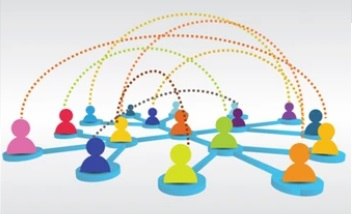 [Speaker Notes: Η συνεργασία Ψυχολόγων και Μαγνητικών Θεραπευτών, Ιατρών, Επαγγελματιών Ιατρών θα αποκαλύψει:


Οι Μαγνητικοί Θεραπευτές θα συνεργαστούν με ψυχολόγους, ψυχιάτρους, ομοιοπαθητικούς γιατρούς και εκπαιδευμένους εσωτεριστές για να θεραπεύσουν την φυσική, νοητική και αιθερική δυσφορία του ασθενούς ή της ομάδας.
Θεραπευτές και ψυχολόγοι θα συνεργαστούν για τον εντοπισμό των φυσιολογικών επιπτώσεων στα νοητικά και συναισθηματικά σώματα, όταν το άτομο εκδηλώνει: μίσος, φόβο, άγχος, εγωισμό, εμμονή και θα μάθουν πώς βλάπτει την ευθυγράμμιση της ψυχής και τον συντονισμό του Είναι ως ολότητα.

Από αυστηρά θεραπευτική άποψη, ο Ψυχολόγος και ο Μαγνητικός Θεραπευτής θα μπορούσαν να συνεργαστούν για:

Να αναγνωρίσουν ότι οι θεραπευτικές ενέργειες προέρχονται από την Ψυχή μέσω του πεδίου της Ενόρασης.
 Ακριβώς όπως με τους Μαγνητικούς Θεραπευτές, οι Ψυχολόγοι να διευκολύνουν τη θεραπεία της Προσωπικότητας και της φυσικό-αιθερικής μορφής, εργαζόμενοι με τις ζωτικές δυνάμεις του αιθερικού σώματος.

Στον κόσμο της Εκπαίδευσης, θα διδάξουν στον άνθρωπο την αληθινή του φύση  που είναι η Ψυχή και  είναι Θεία.

Θα διδαχθούν μέθοδους  για να ευθυγραμμιστεί η κατώτερη Τριπλή φύση με την Ψυχή και να επιτευχθεί ολοκλήρωση με την Ψυχή έτσι , ώστε η Ψυχή να μπορεί να επικοινωνεί απευθείας με τον φυσικό εγκέφαλο και να ελέγχει την κατώτερη φύση της για να εκπληρώνει τους σκοπούς της. Λόγω αυτής της σύνδεσης, ο άνθρωπος θα αναπτύξει το Νοητικό του σώμα και την ενόραση,  και έτσι θα μπορεί να εξακριβώσει τη γνώση για τον εαυτό του.

Ο Κοινωνικός κόσμος της σκέψης  μπορεί να εφαρμοστεί για να κατανοηθεί η συναισθηματική φύση της ανθρωπότητας, οι ομαδικές της σχέσεις και η αλληλεπίδραση μεταξύ των ατόμων.

Ο άνθρωπος στην κατώτερη φύση του και στα 3 οχήματα του είναι ένα σύνολο μικρότερων ζωών, όπως στοιχειώδεις και ντεβαϊκές ζωές, από τα  φυτά και τα ορυκτά που εξαρτώνται από αυτόν για την ομαδική τους φύση, το είδος της δραστηριότητάς τους και την συλλογική τους ανταπόκριση, π.χ. παροχή θεραπείας από βότανα ή φάρμακα.
Ο άνθρωπος θα διδαχθεί την ευθύνη του να φροντίζει για τις κατώτερες ζωές που εν-Ψυχώνει. Μπορεί να το  επιτύχει κανείς με τη  σωστή ποσότητας άσκησης, καλής διατροφής, συνειδητής πνευματικής πορείας… καθώς  εμπεριέχει στοιχεία των κατώτερων βασιλείων.

Η αναπροσαρμογή της Ιατρικής Γνώσης του ανθρώπου, έχει ως αποτέλεσμα την πιο αληθινή κατανόηση του φυσικού σώματος, της θεραπείας του, της προστασίας του – παράγοντας μεγαλύτερης κατανόησης των νόμων της υγείας.

Πρόληψη: Ο γιατρός του μέλλοντος θα είναι σε θέση να ανακαλύψει τί στην ύπαρξη του ανθρώπου εμποδίζει την ενέργεια της ψυχής να διαπεράσει όλα τα μέρη της ύπαρξής του, συμπεριλαμβανομένου οτιδήποτε προκαλεί αδράνεια.
Εξακρίβωση  αυτού που στο συναισθηματικό και αιθερικό σώμα εμποδίζει, επηρεάζει το νευρικό σύστημα και παρεεμποδίζει την σωστή ροή ζωτικότητας ή πράνα.
Ο ψυχολόγος συνεργάζεται με το ιατρικό επάγγελμα στην διερεύνηση της επίδρασης των 7 κέντρων δύναμης.
Διευκολύνει την επούλωση της προσωπικότητας και της φυσικο-αιθερικής μορφής, εργαζόμενος με τις ζωτικές δυνάμεις του αιθερικού σώματος. Αυτό  συνεπάγεται την μελέτη του αιθερικού σώματος, των Νάντις και των επιπτώσεων τους σε  φυσικές και ψυχολογικές ασθένειες
Η μελέτη θα συνδέεται στενά με τη μελέτη του ενδοκρινικού συστήματος.
Η αναγνώριση ότι οι θεραπευτικές ενέργειες προέρχονται από την Ψυχή και το πεδίο της Ενόρασης.

*********************************************************************************************************************
[ΑΚΟΥΣΤΕ ΚΑΙ ΕΝΣΩΜΑΤΩΣΤΕ ΙΔΕΕΣ, πληροφορίες από την ομιλία TED για τη θεραπεία και τα εικονικά φάρμακά…….]

https://www.youtube.com/watch?v=Kk7kzUt3-Lc&t=0s]
Conclusion
Συμπεράσματα
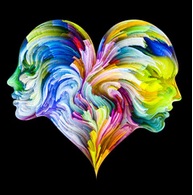 The Healer and the Psychologist
Ο Θεραπευτής και ο Ψυχολόγος
[Speaker Notes: Συμπεράσματα για την κατανόηση της σημασίας του Σπερματικού Ομίλου 3, των Μαγνητικών Θεραπευτών και του Σπερματικού Ομίλου  8 – Των Ψυχολόγων

Για τον Θεραπευτή του Μέλλοντος….

Ο Μαγνητικός Θεραπευτής λειτουργεί από το πεδίο της Ψυχής και εκπέμπει αυτήν την ενέργεια απευθείας στον ασθενή. Αυτό θα μπορούσε επίσης να περιλαμβάνει την δράση του  ως αγωγού Φώτισης  από την ενέργεια του Βούδι. Βοηθά στην αντιστάθμιση των φυσικών/αιθερικών ανωμαλιών και στην επίλυση κάθε κακής ευθυγράμμισης ψυχολογικής/προσωπικότητας.

Η Θεραπεία σε  επίπεδο ομαδικό, θα επιτρέψει τον συντονισμό και την επούλωση της Ομάδας-ασθενούς, επιτρέποντας έτσι στην Ομάδα να γίνει όργανο διανομής ενέργειας. Μια Ομάδα μπορεί να είναι οτιδήποτε,  ομάδα ανθρώπων, εταιρεία ή και ένα έθνος.


Για τον Ψυχολόγο του Μέλλοντος….

Καθώς πλησιάζουμε στην δημόσια και επιστημονική αναγνώριση της Ψυχής, η σύνδεση του «νου-σώματος» θα γίνεται πιο κατανοητή. Σήμερα, γνωρίζουμε ήδη ότι όταν ένα άτομο έχει θυμό και μίσος στο μυαλό του, αυτό στρεσάρει το φυσικό του σώμα  και το ενδοκρινικό του σύστημα, το κέντρο της καρδιάς κλείνει και η επιρροή της Ψυχής για μεσολάβηση μπλοκάρεται.
Θα μελετήσουν πώς η «σωστή» αντίδραση αναφέρεται στην κατανόηση των ποιοτήτων της ενέργειας και της δύναμης των ιδεών και της ροής του φωτός, και ότι είναι η Ψυχή και οι αλληλεπιδράσεις της, που χαρακτηρίζει τις διαφορετικές ομάδες.
Ο μελλοντικός Ψυχολόγος θα μπορούσε να είναι ο Σύμβουλος για την κατανόηση των Νόμων της Ψυχής και του τρόπου λειτουργίας της μέσω των μελών και των ηγετών όλων των Σπερματικών Ομίλων  εντός της κοινωνίας, όπως είναι οι Πολιτικοί, οι Επιστήμονες, οι Εκπαιδευτές, οι Οικονομολόγοι και οι Στοχαστές ή Δημοσιογράφοι. Αυτό θα είναι σημαντικό για τον καθορισμό του τρόπου με τον οποίο οι σχέσεις θα ερμηνεύονται σοφά και ευρέως και ο άνθρωπος θα διδαχθεί την ευθύνη του στην παραγωγή μιας δίκαιης κατεύθυνσης της ατομικής δύναμης

In DINA I,, D.K. says: 
Στην Μαθητεία στην Νέα Εποχή Ο Διδάσκαλος Ντ.Κ. λέει:
«Το κύριο καθήκον των μελλοντικών ψυχολόγων θα είναι να συσχετίσουν, μέσω εγκεκριμένων τεχνικών, την Ψυχή και την Προσωπικότητα… που οδηγεί στην αποκάλυψη της θειότητας μέσω της Ανθρωπότητας».


Για συνεργασία μεταξύ των Μαγνητικών Θεραπευτών και Ψυχολόγων θα διδαχθούν μέθοδοι, π.χ. τεχνικές οπτικοποίησης και ασκήσεις αναπνοής σχετικά με τον τρόπο ευθυγράμμισης της κατώτερης τριπλής φύσης της Προσωπικότητας με την Ψυχή, οι οποίες θα επιφέρουν Ψυχική ολοκλήρωση.

*************************************************************************************************************

Η ομιλία μου τον Δεκέμβριο θα επικεντρωθεί στον Σπερματικό Όμιλο 4 – Εκπαιδευτές στη Νέα Εποχή]